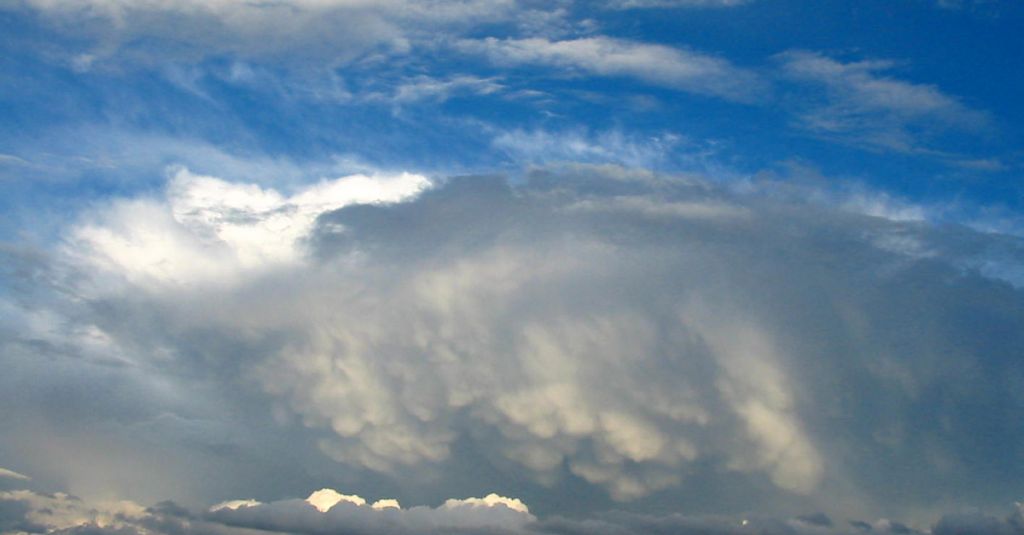 Les nuages
« Enfants de la lumière, nous galopons le ciel dans les bras. » (Sonia Elvireanu)
Par Maurice BENICHOU

et Yves LEPAROUX
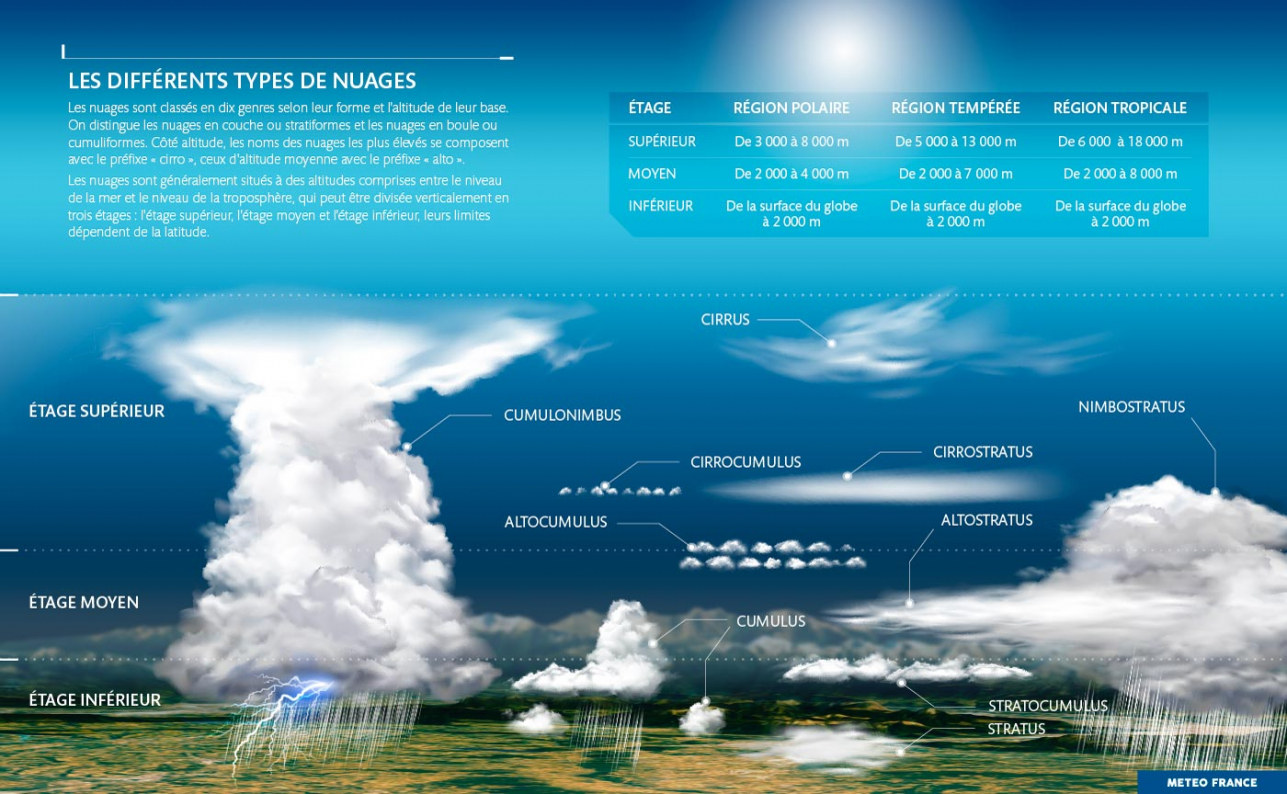 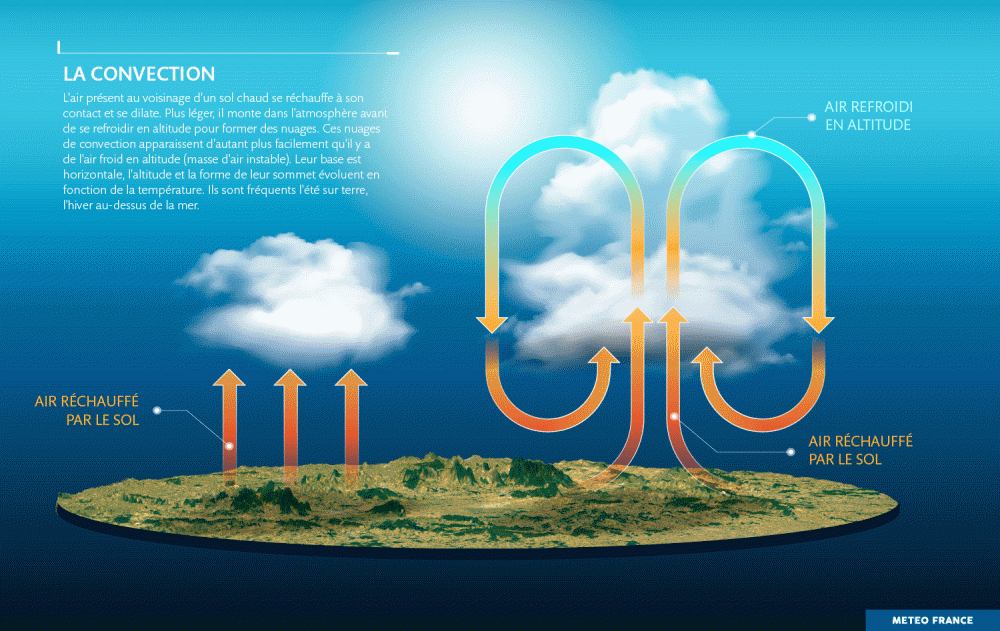 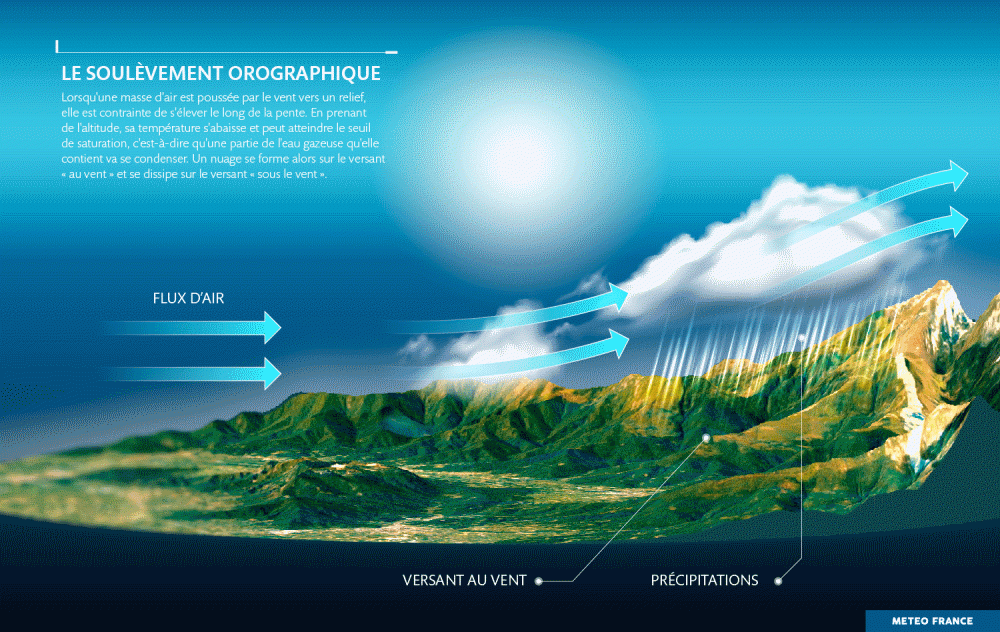 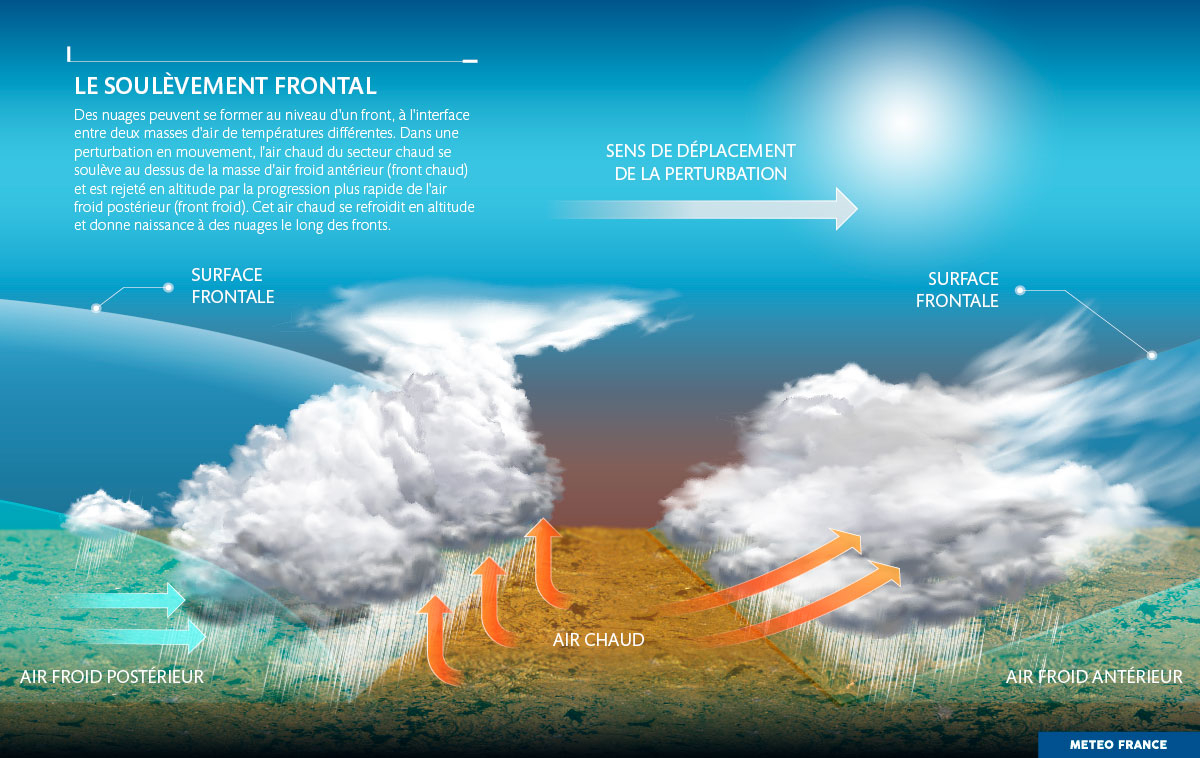 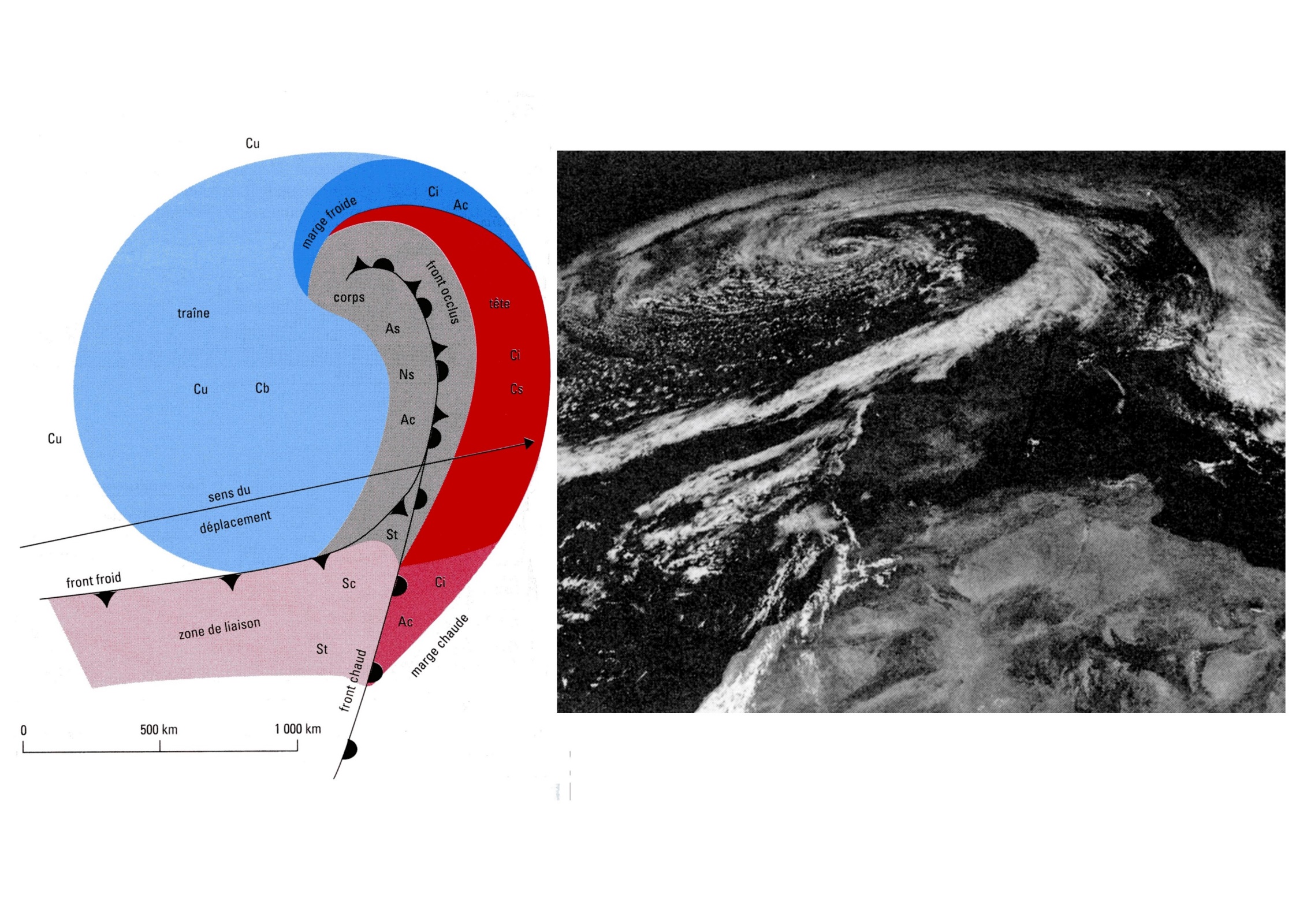 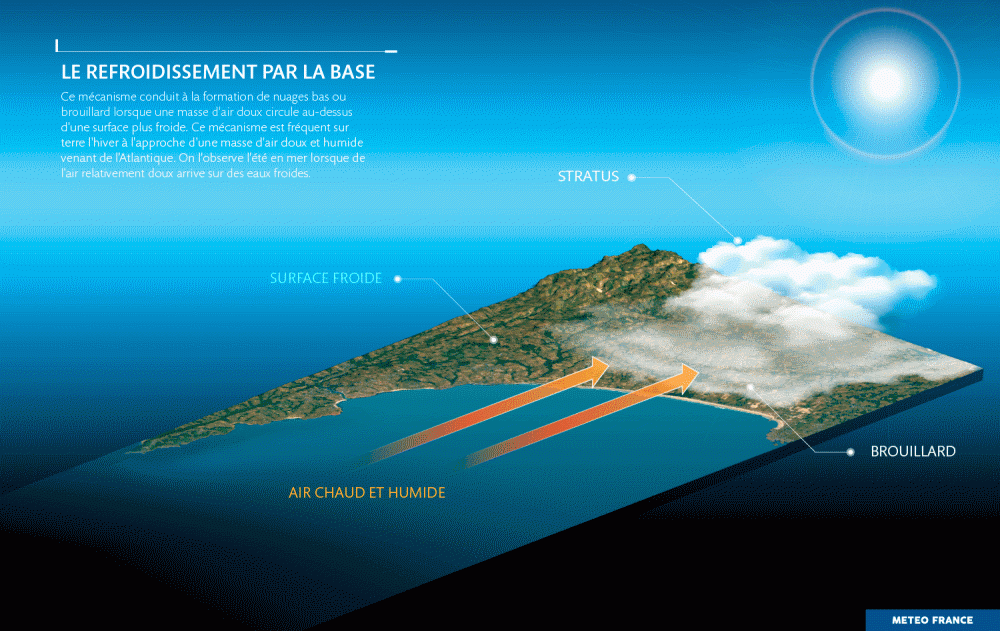 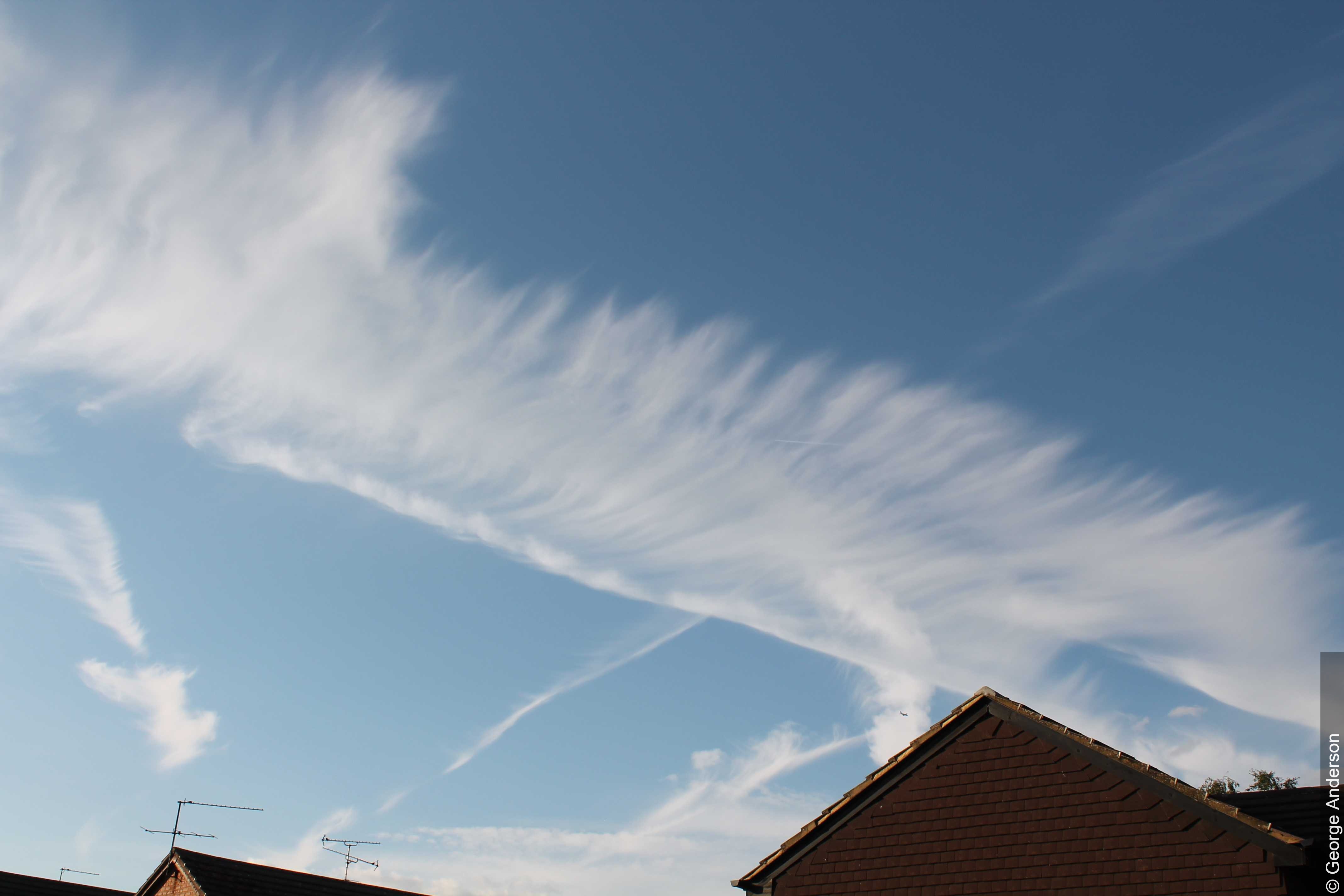 Nuages créés par l’homme
CIRRUS UNCINUS HOMOMUTATUS
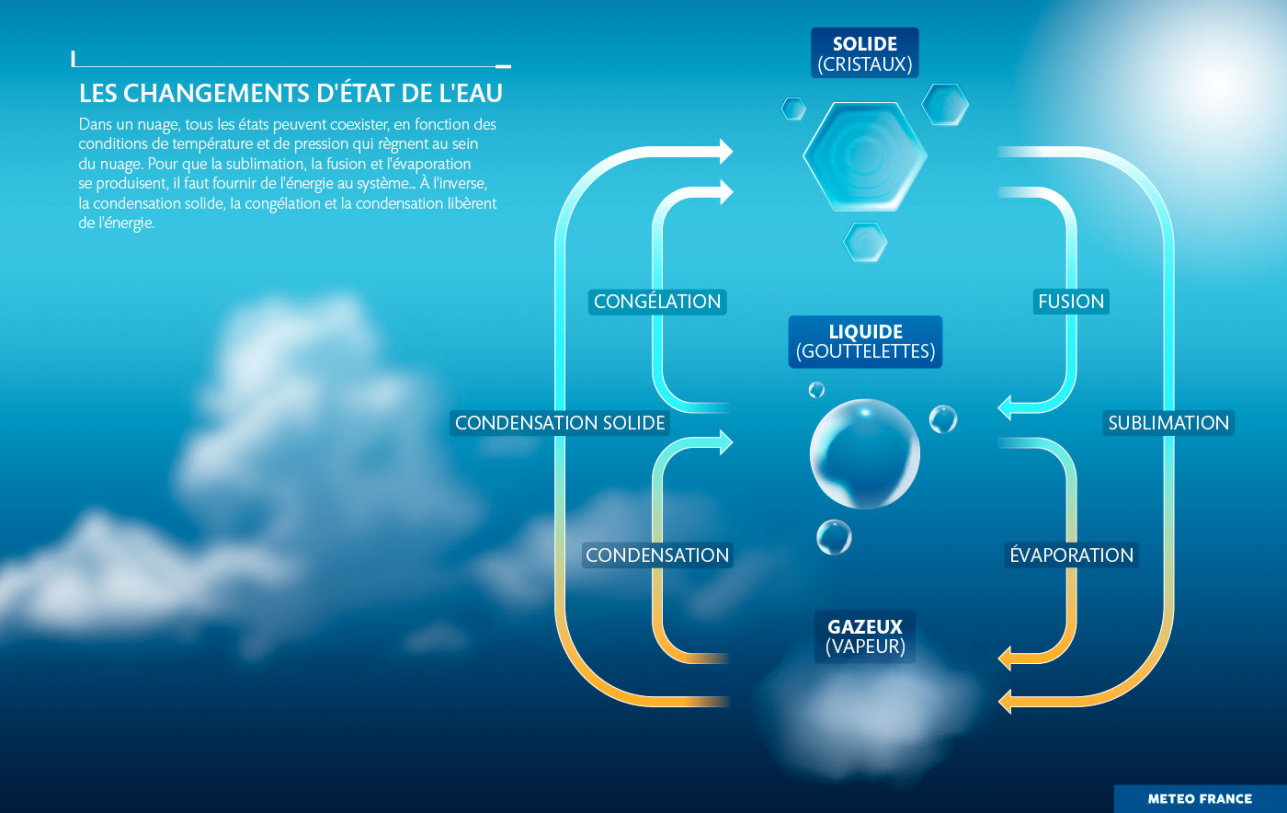 Etage inférieur

de la surface du globe à 2000 m
Stratus, Stratocumulus

et Cumulus
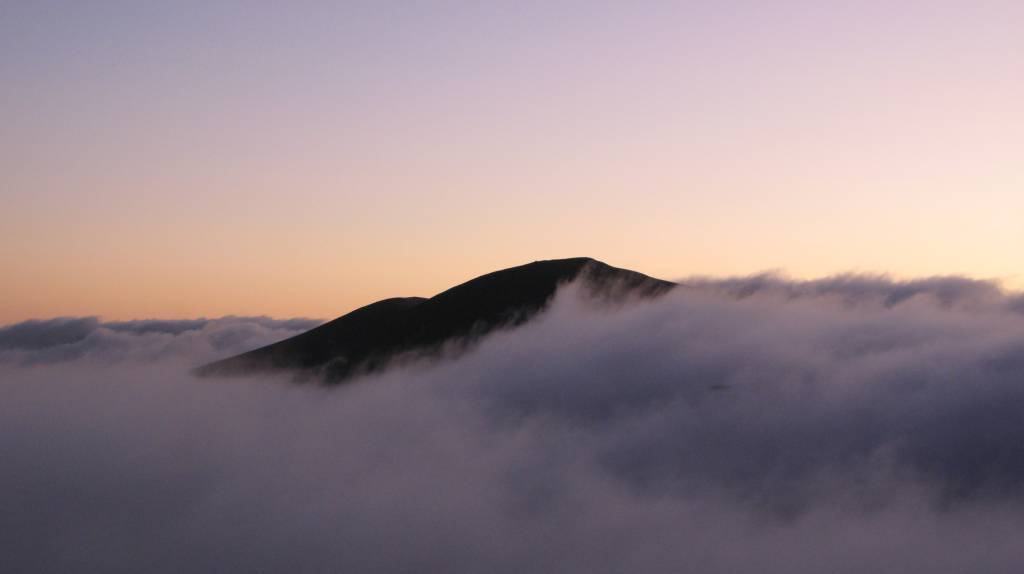 STRATUS
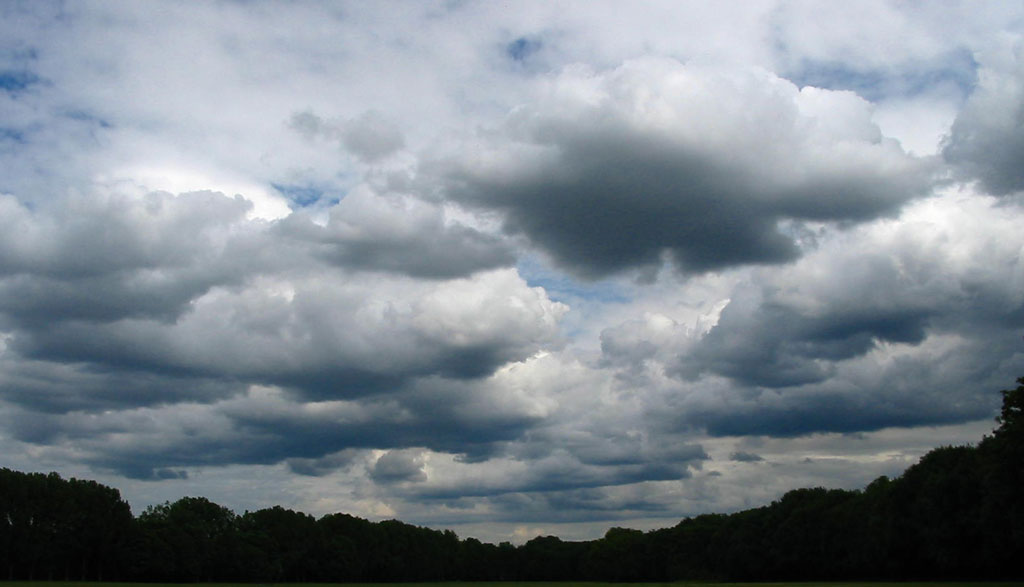 STRATOCUMULUS
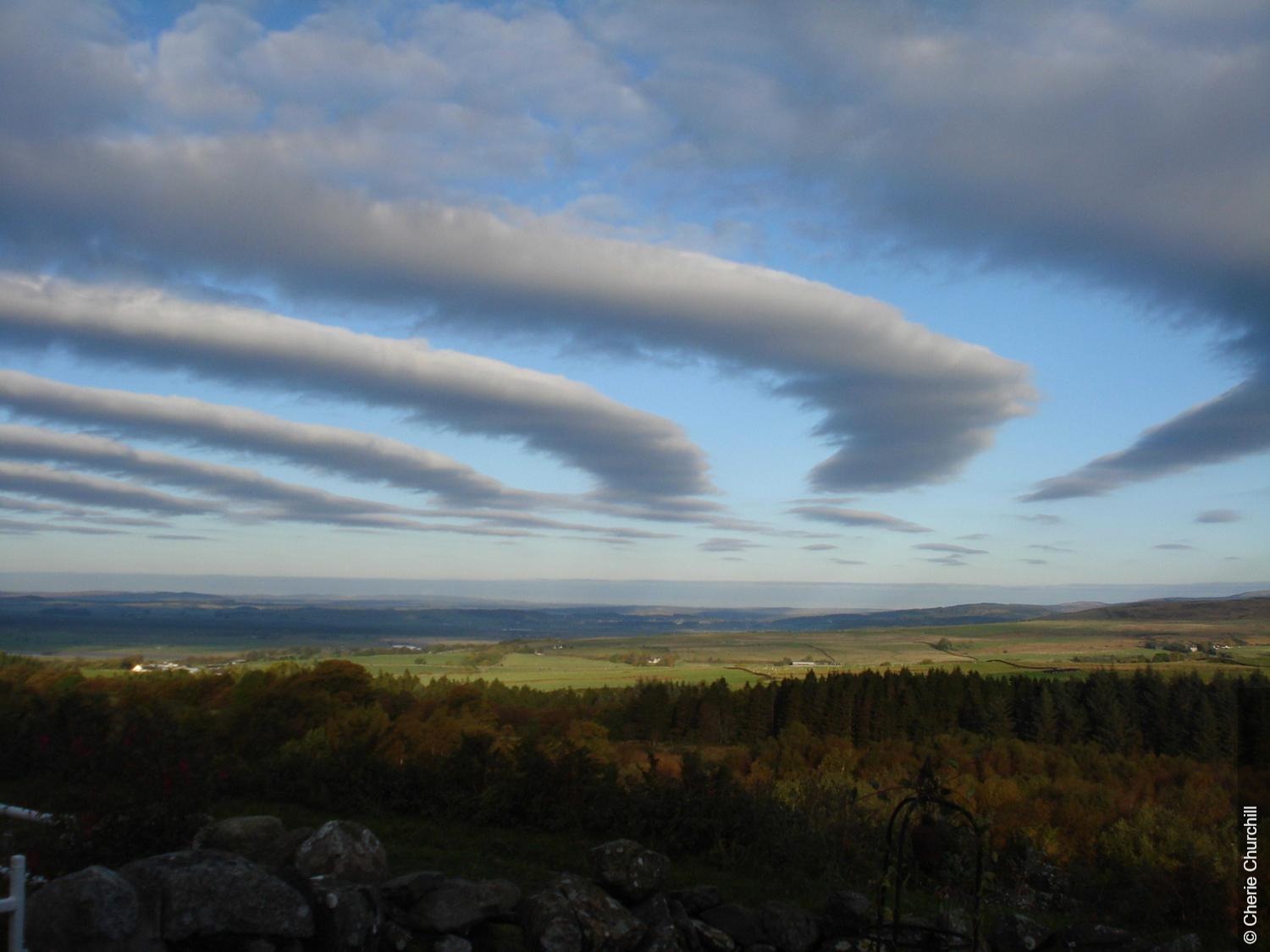 STRATOCUMULUS LENTICULARIS
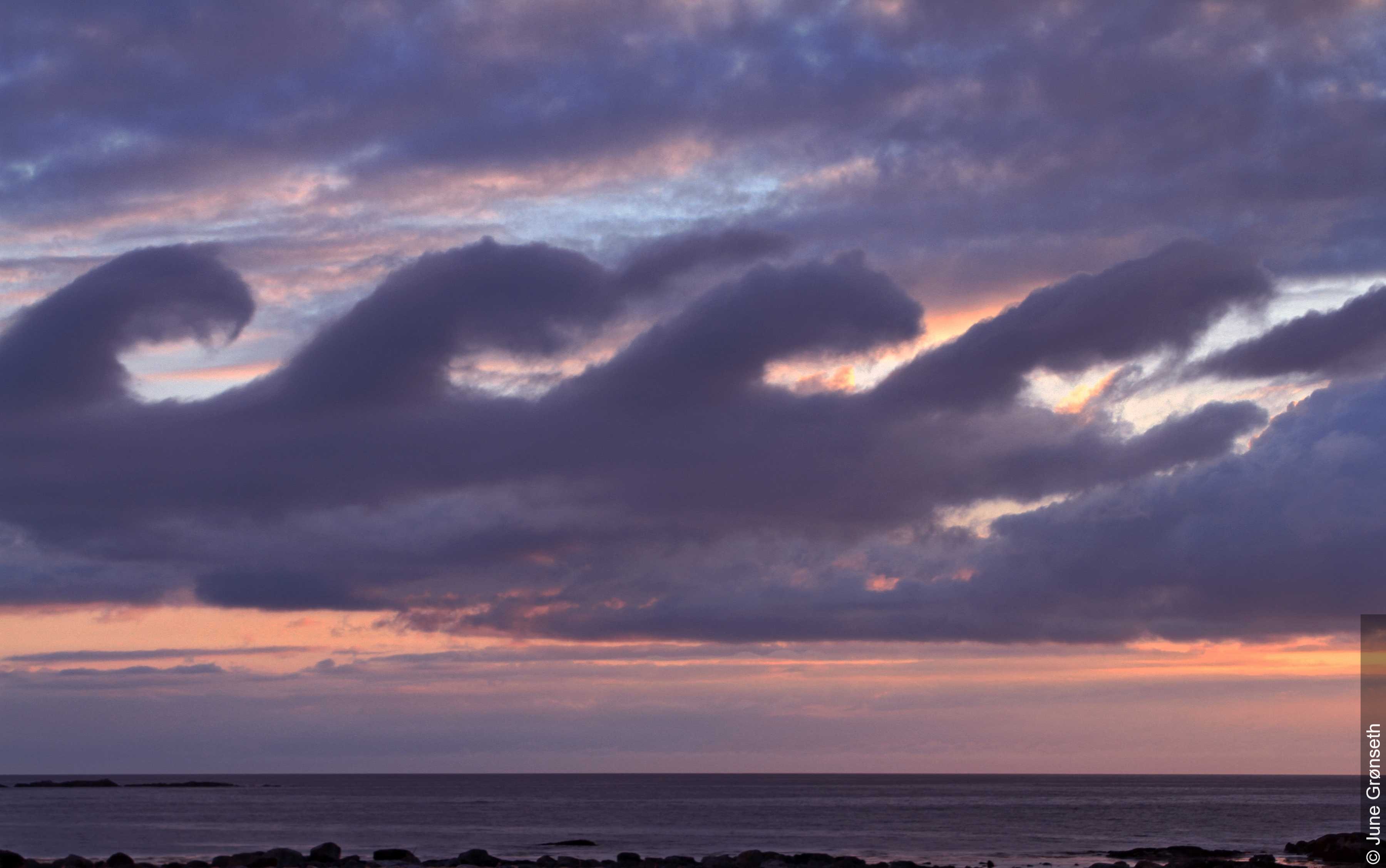 STRATOCUMULUS FLUCTUS
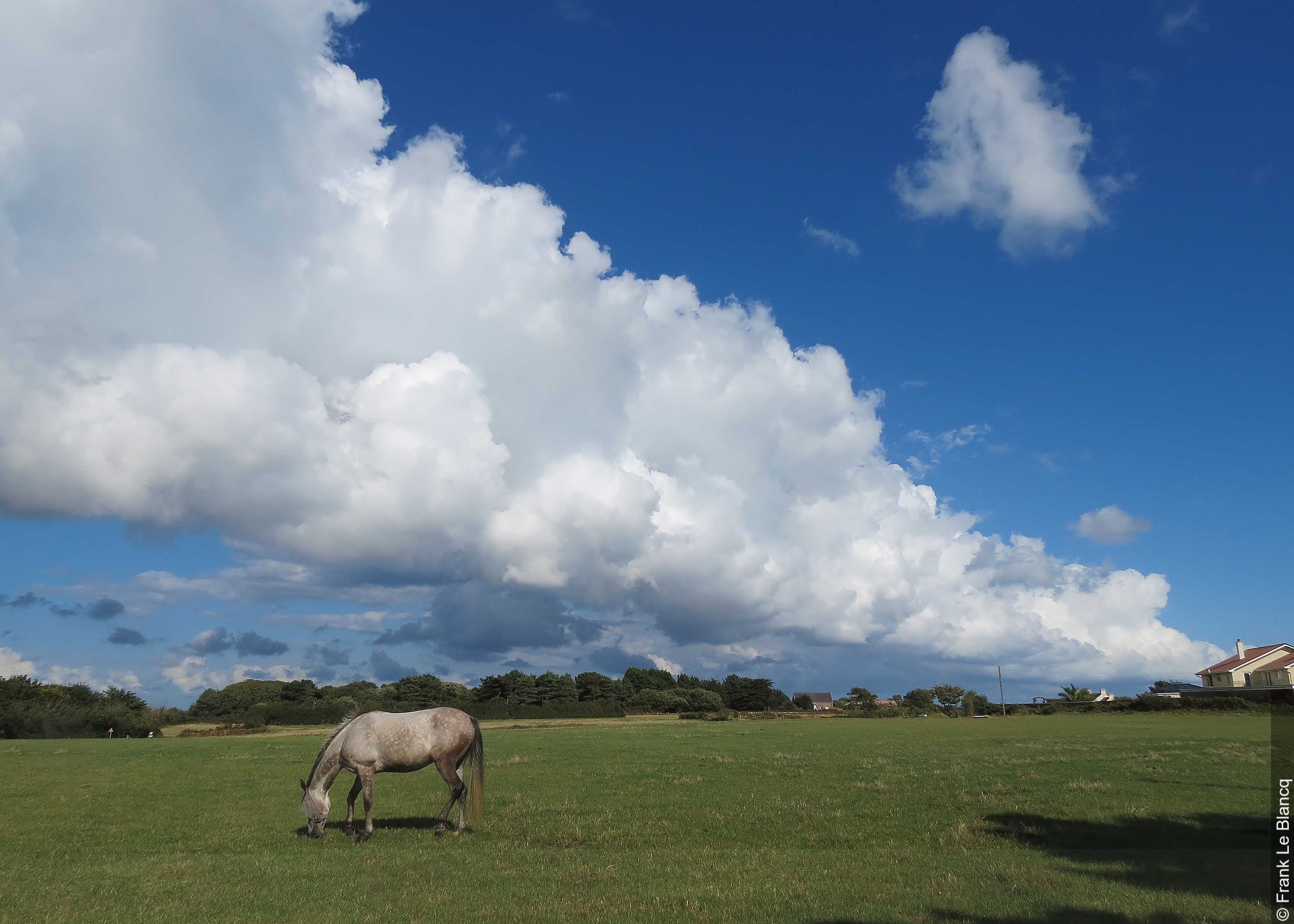 RUE DE CUMULUS
Etage moyen

de 2000 m à 7000 m
Altostratus, Cumulus 

et Altocumulus
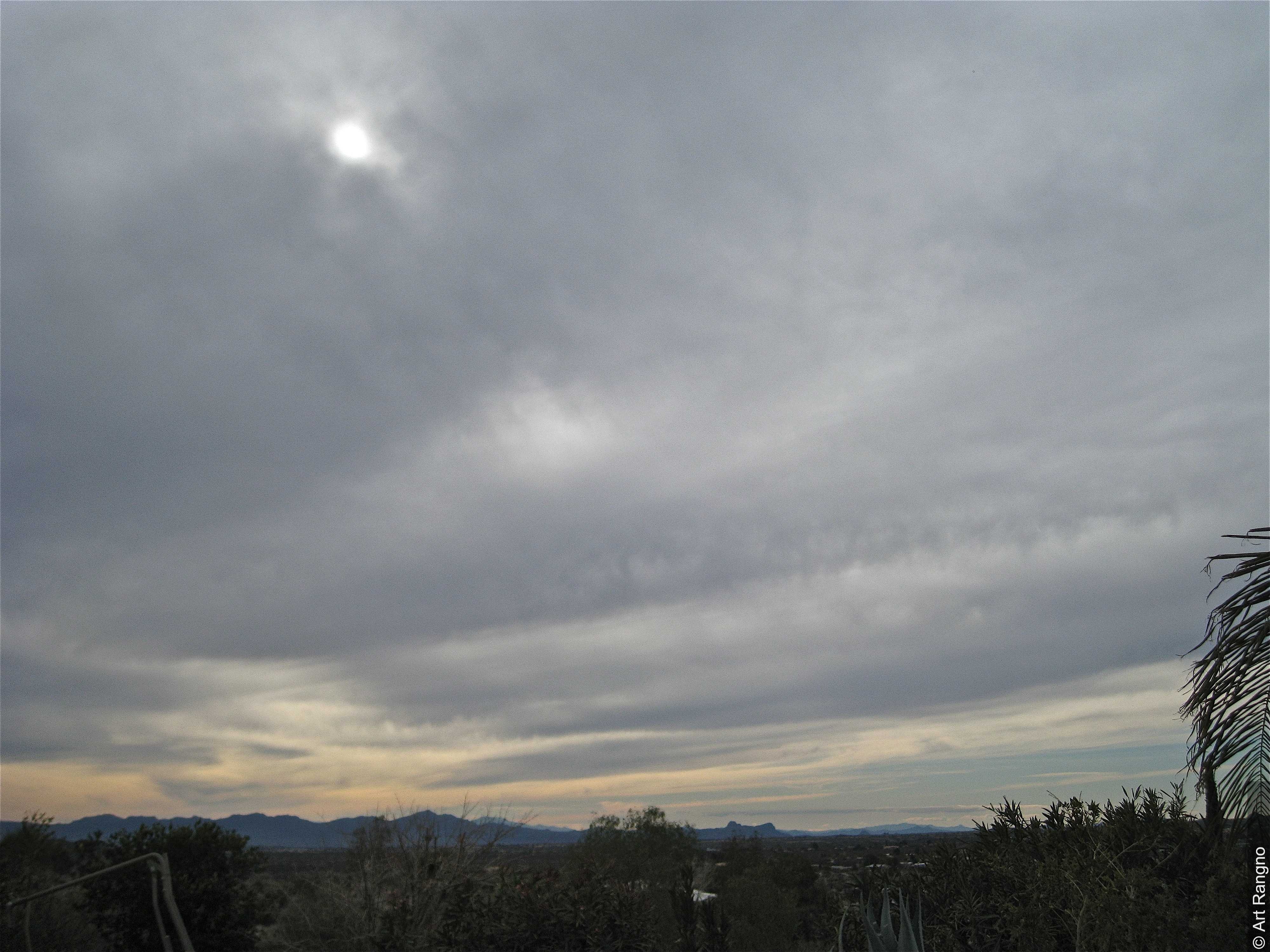 ALTOSTRATUS
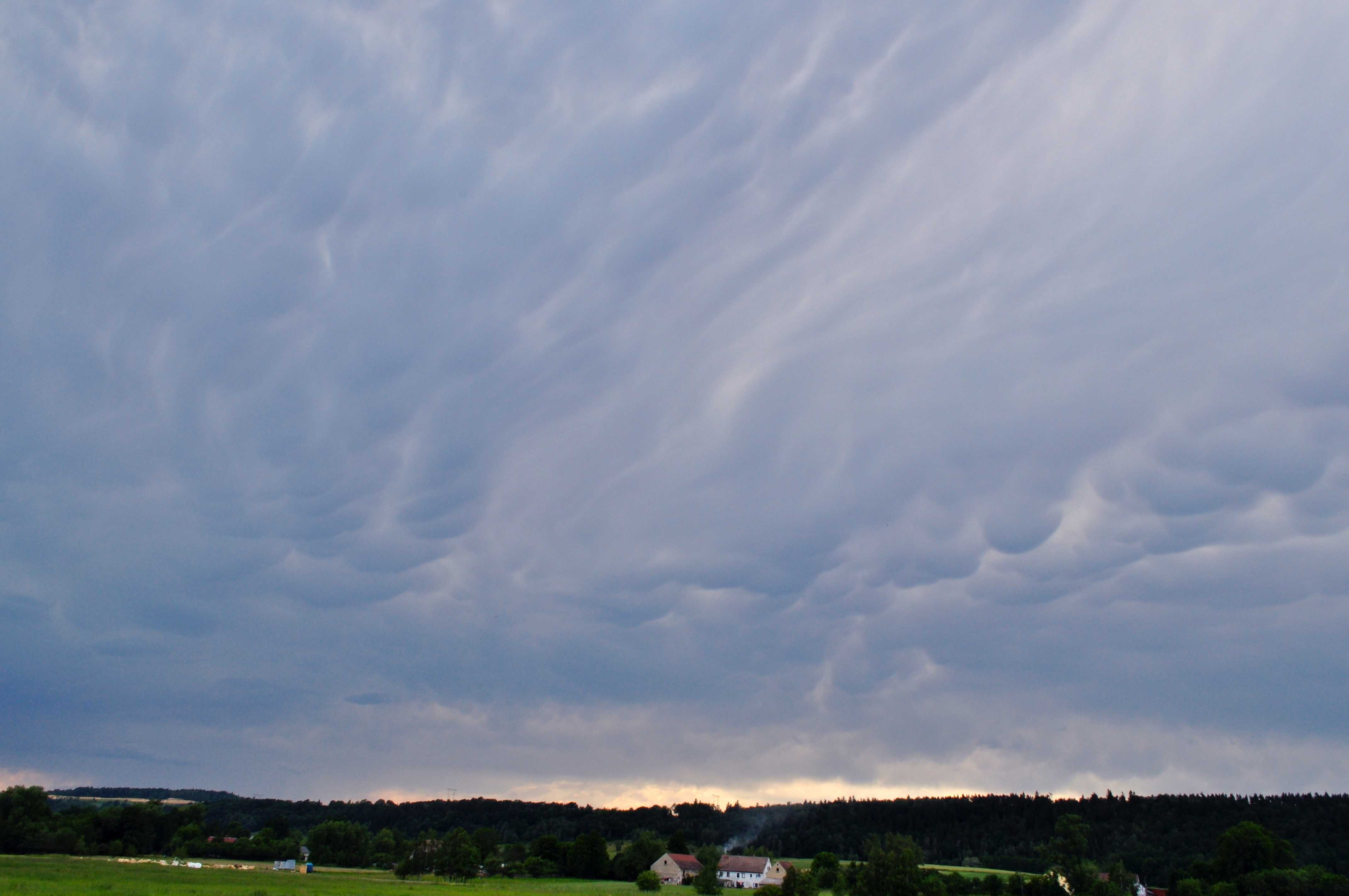 ALTOSTRATUS
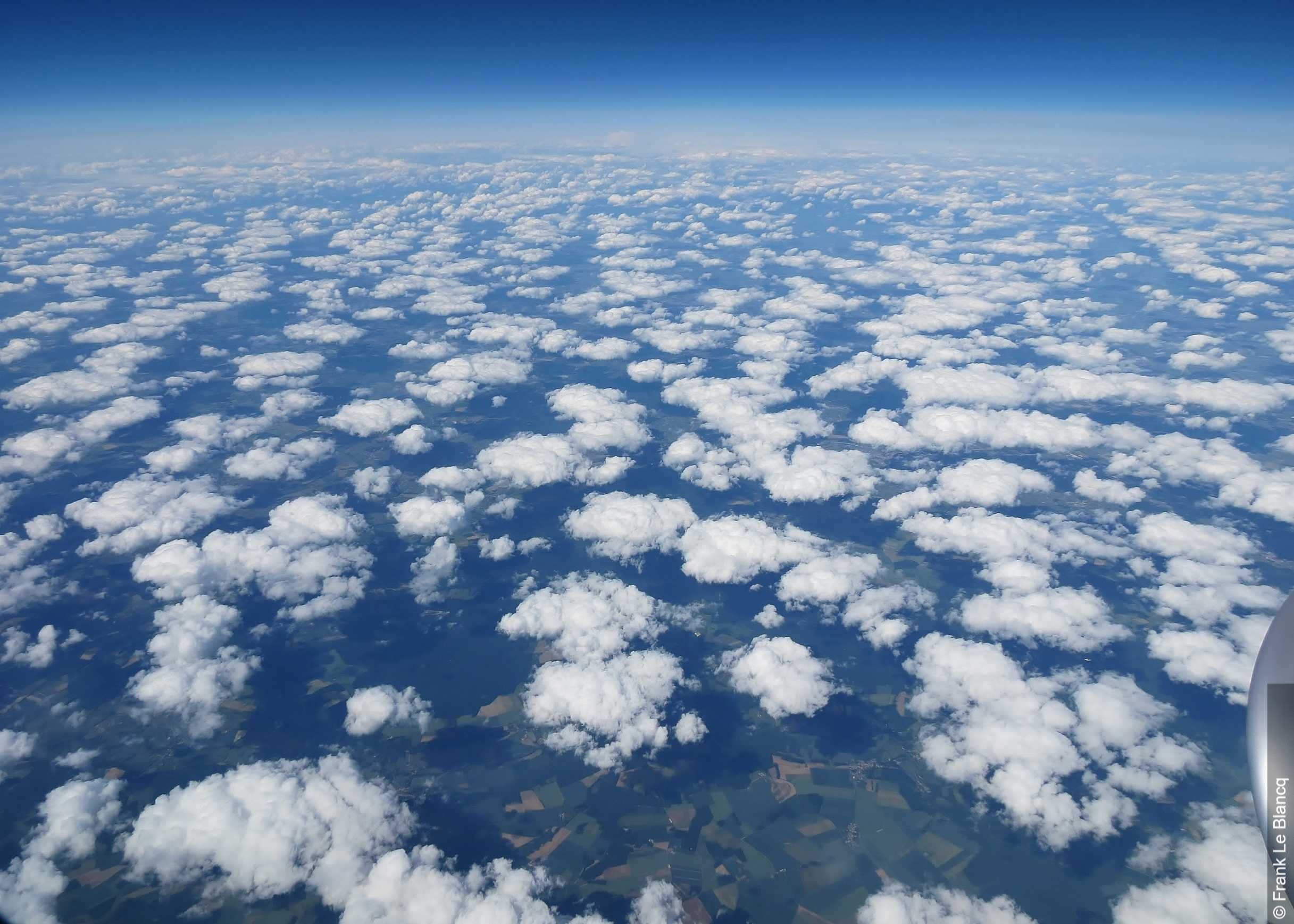 CUMULUS
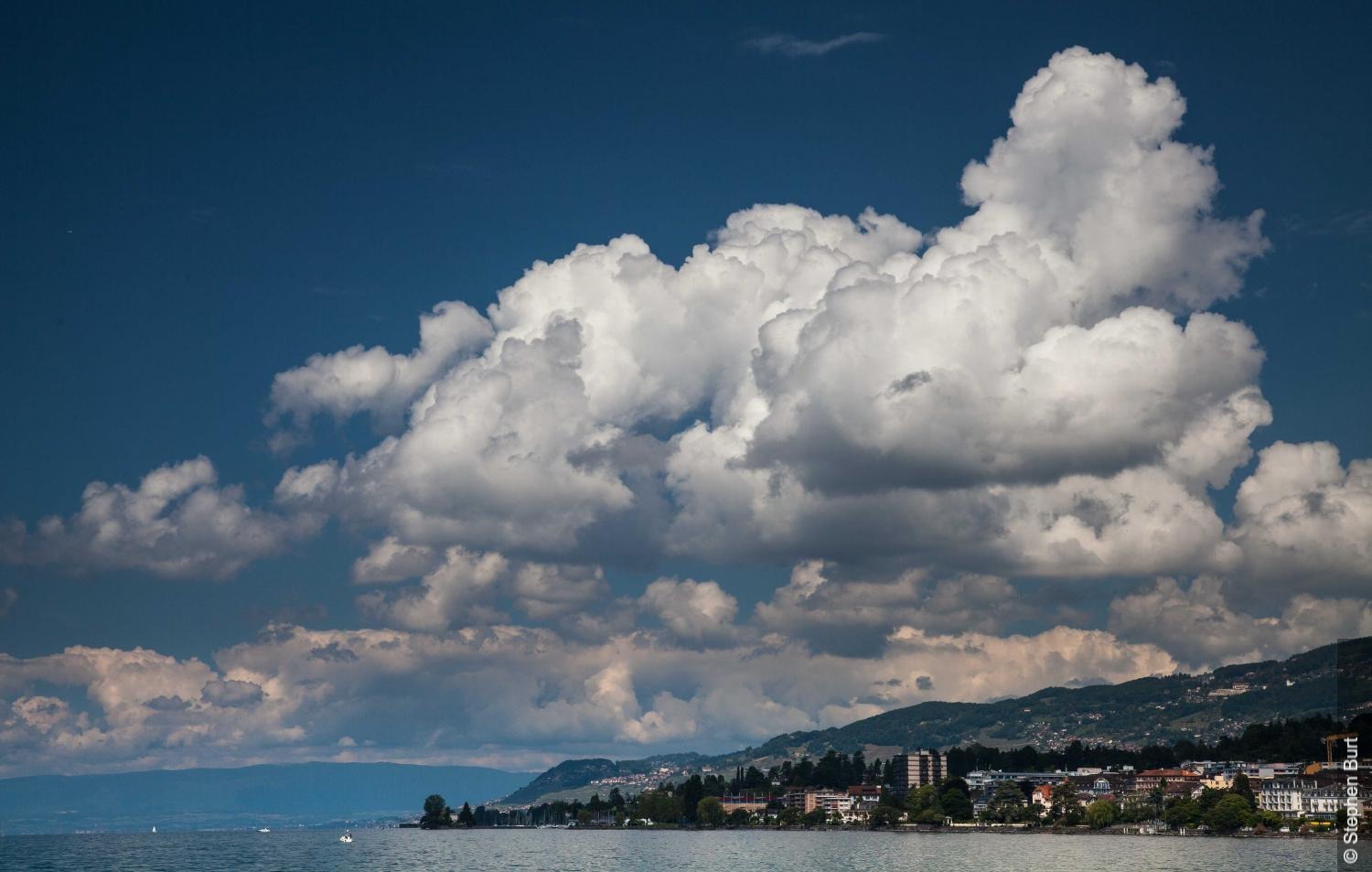 CUMULUS et STRATOCUMULUS
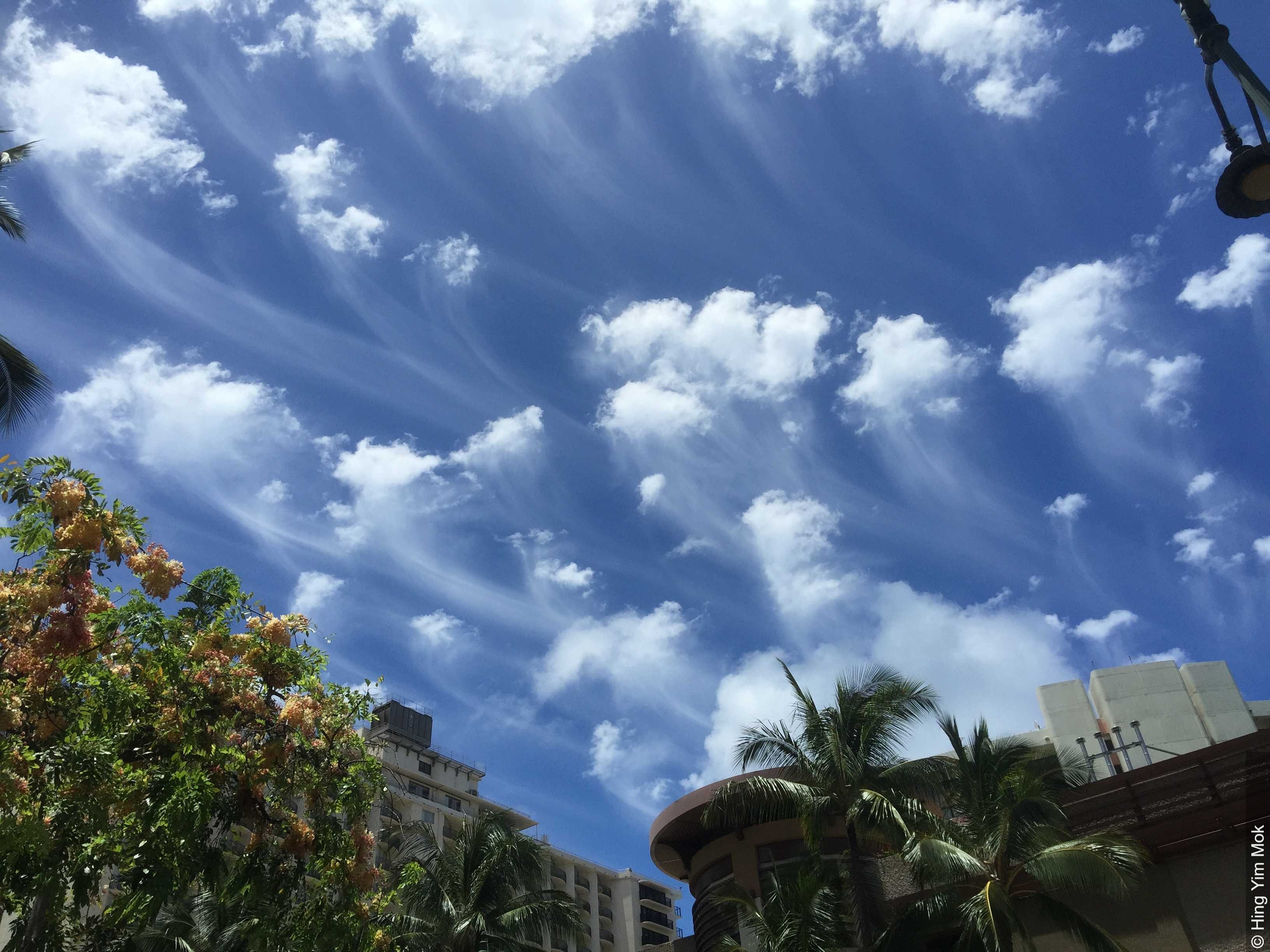 ALTOCUMULUS FLOCCUS
Etage supérieur

De 5000 à 13000 m
Cirrostratus, Cirrocumulus,

Nimbostratus, Cumulonimbus

et Cirrus
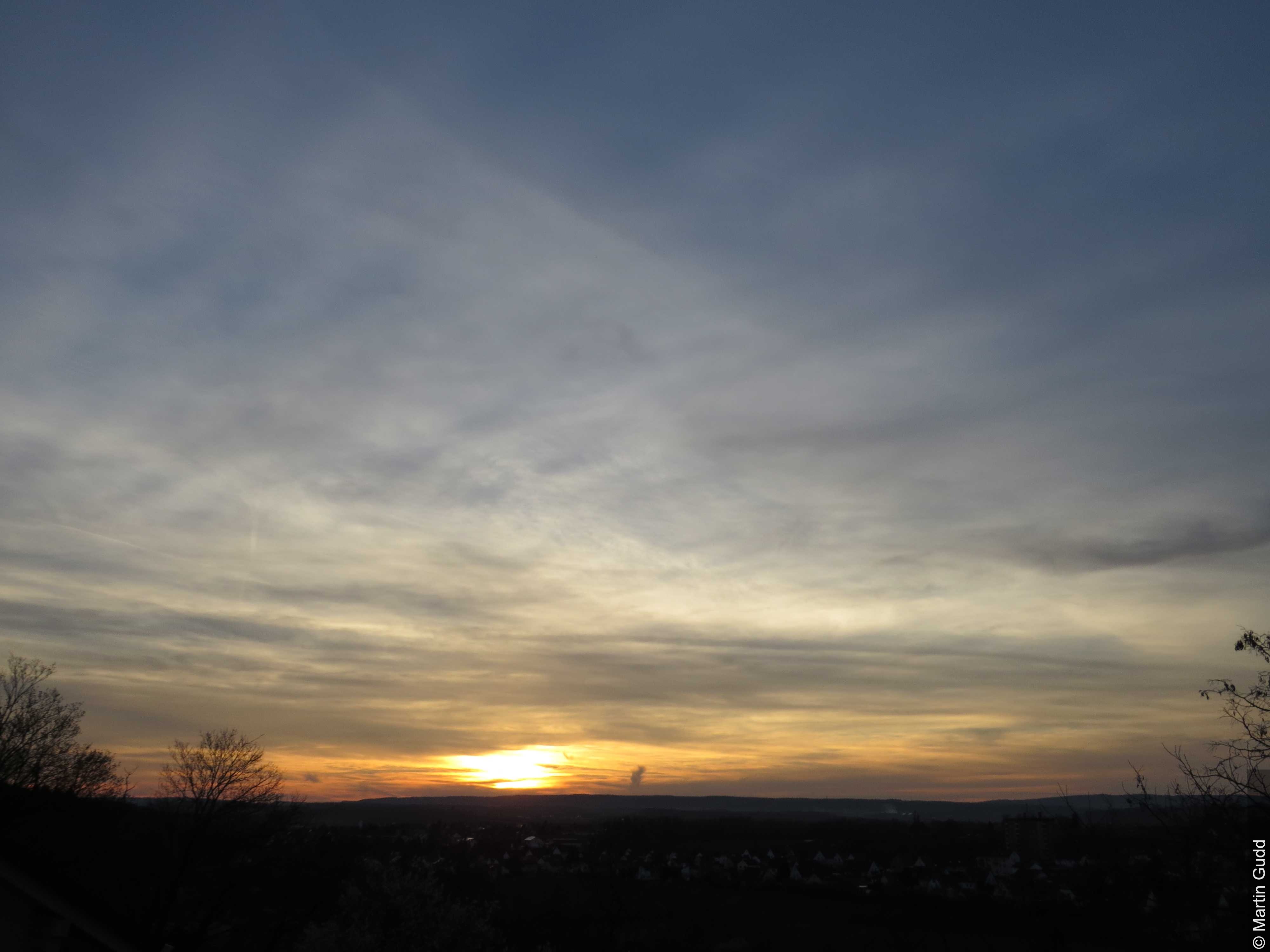 CIRROSTRATUS FIBRATUS
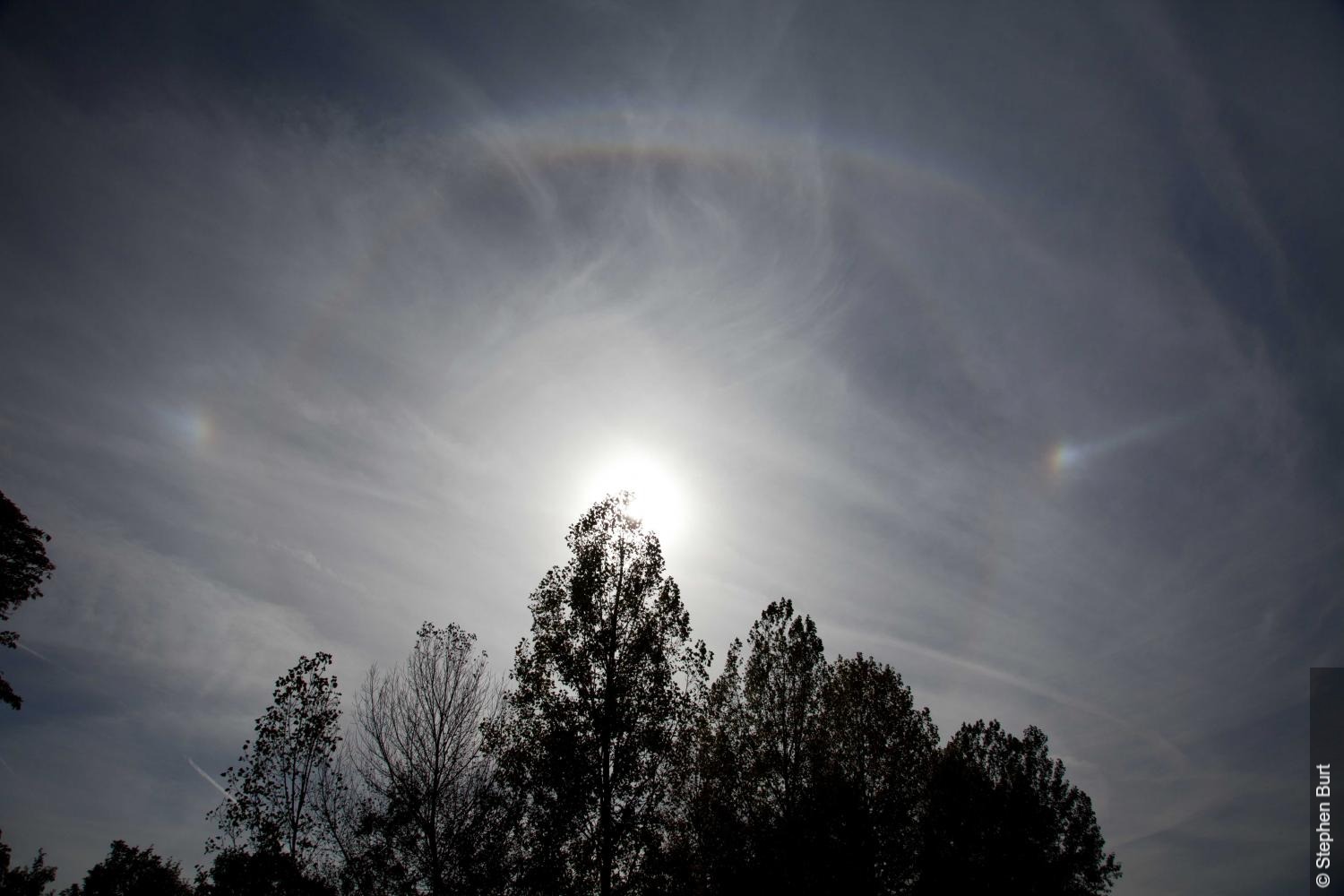 CIRROSTRATUS FIBRATUS ET HALO
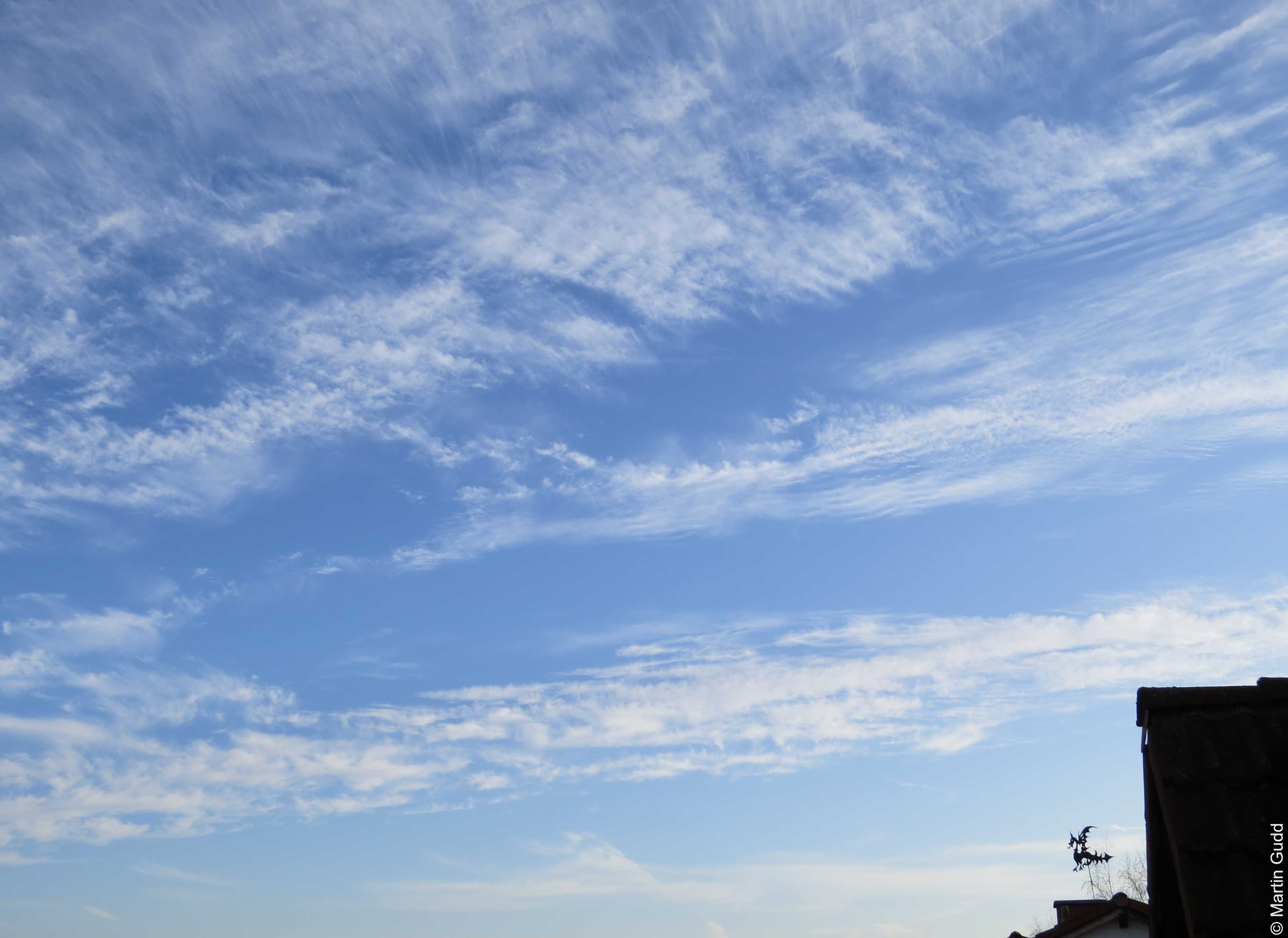 CIRROCUMULUS CASTELLANUS
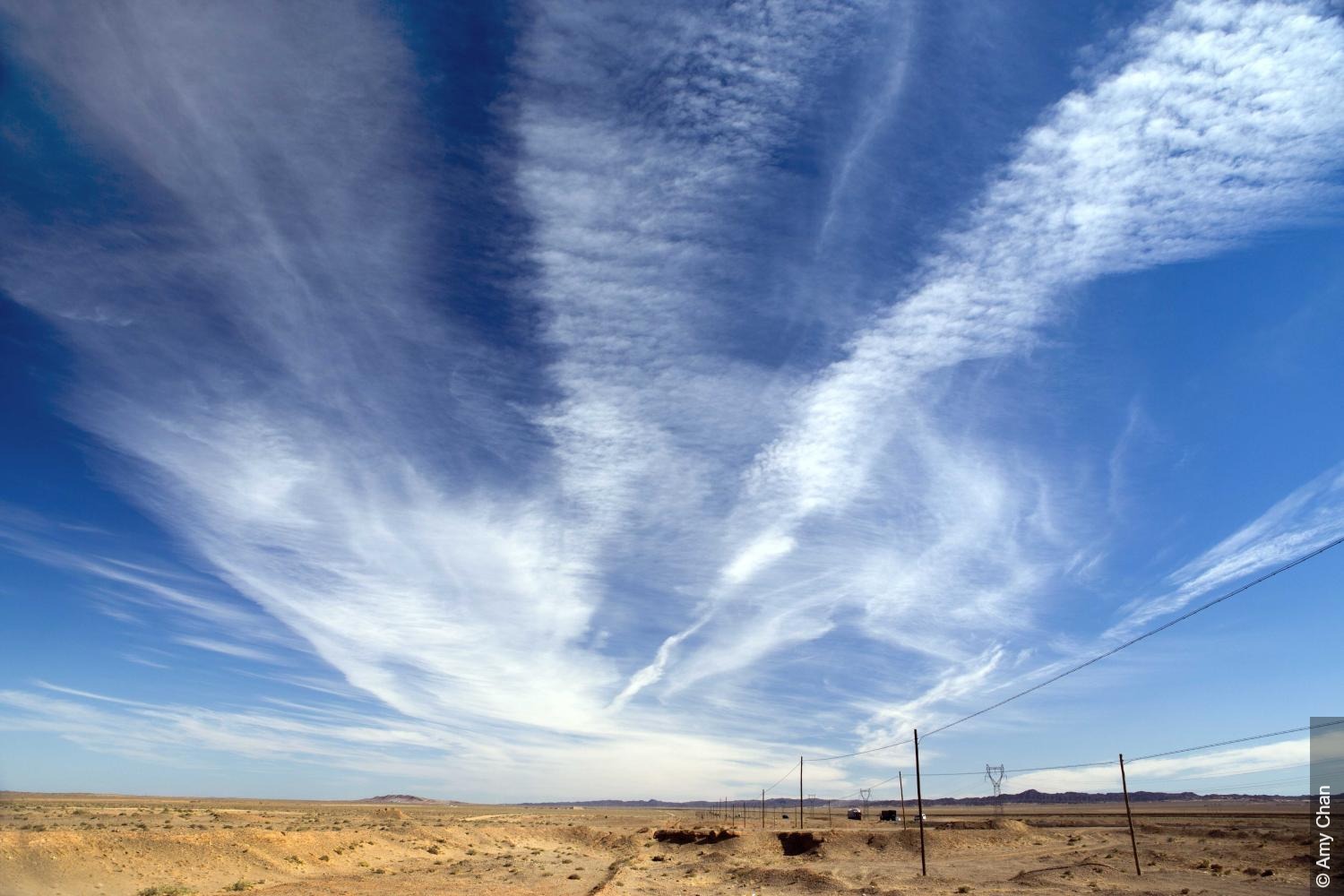 CIRROCUMULUS HOMOTUTATUS
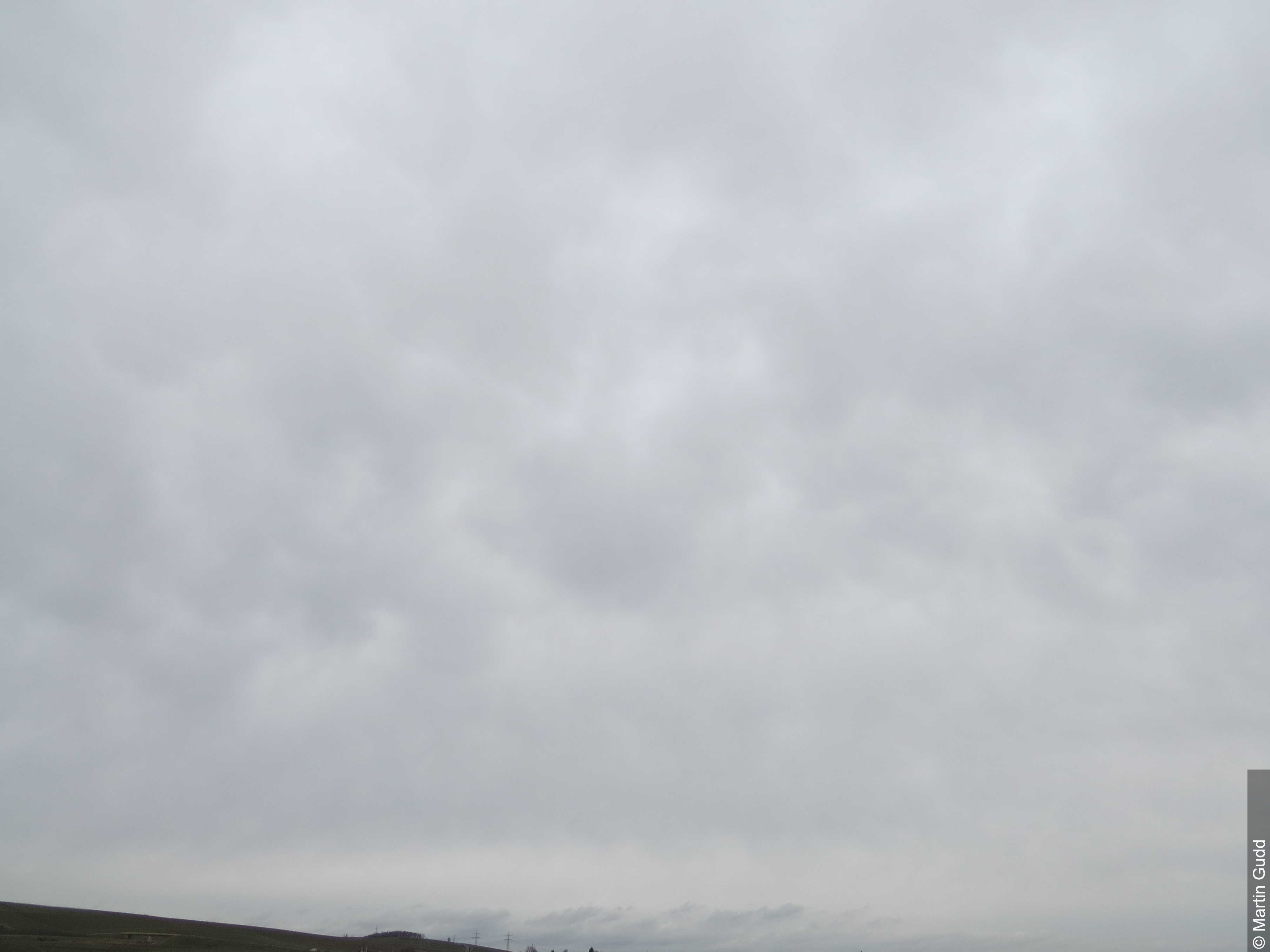 NIMBOSTRATUS VIRGA 
ET CUMULUS FRACTUS
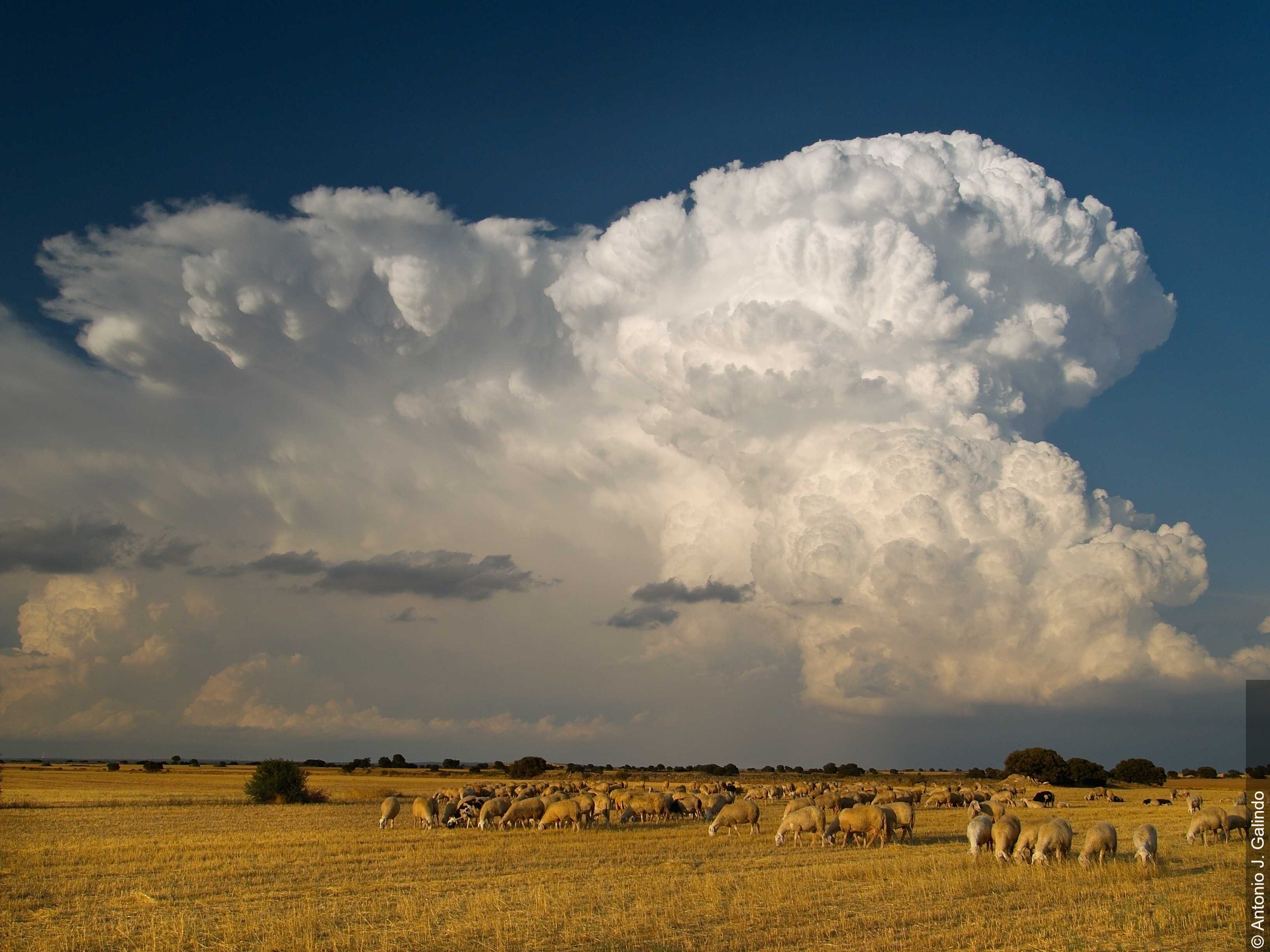 CUMULONIMBUS CAPILLATUS
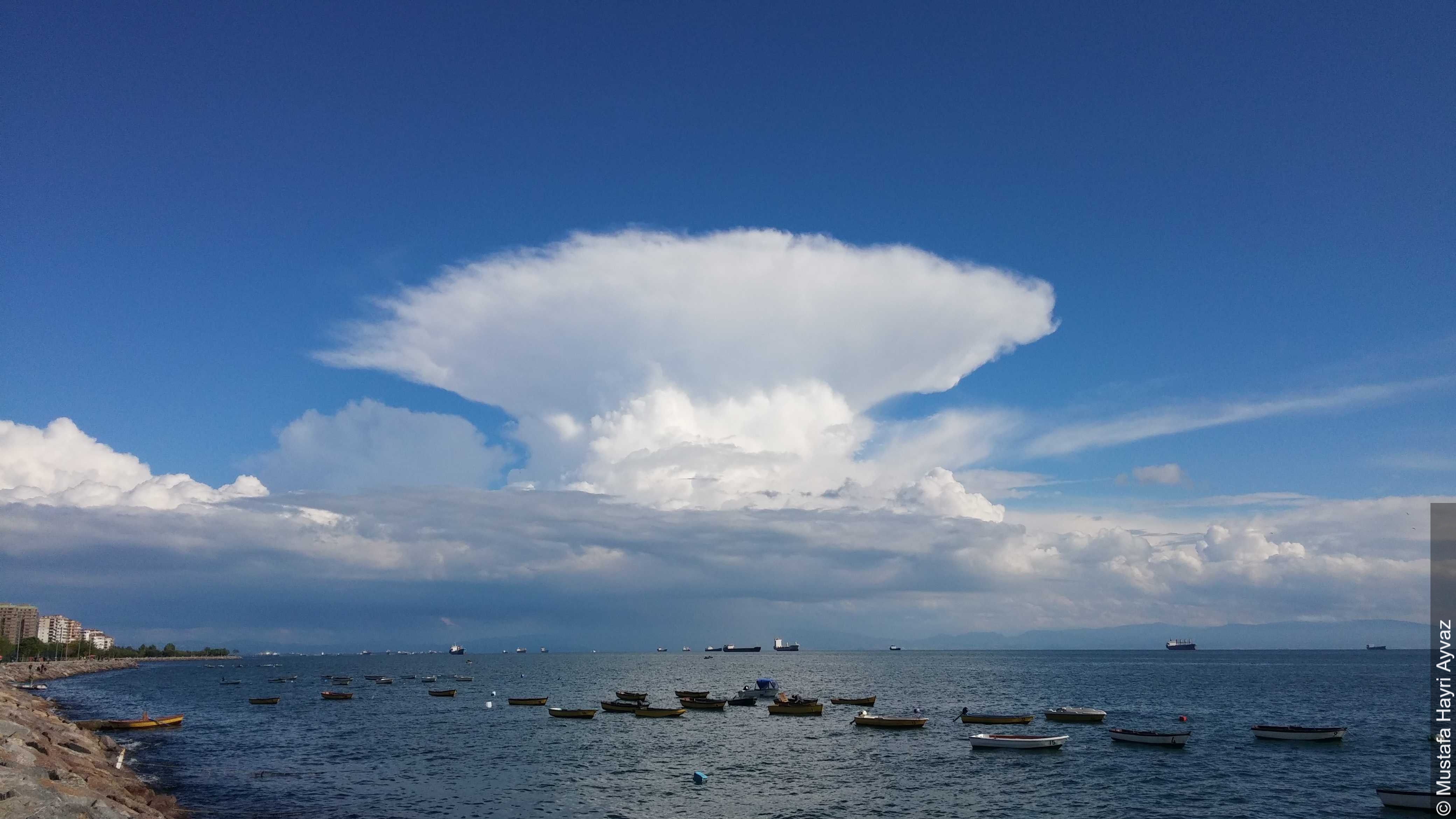 CUMULONIMBUS CAPILLATUS
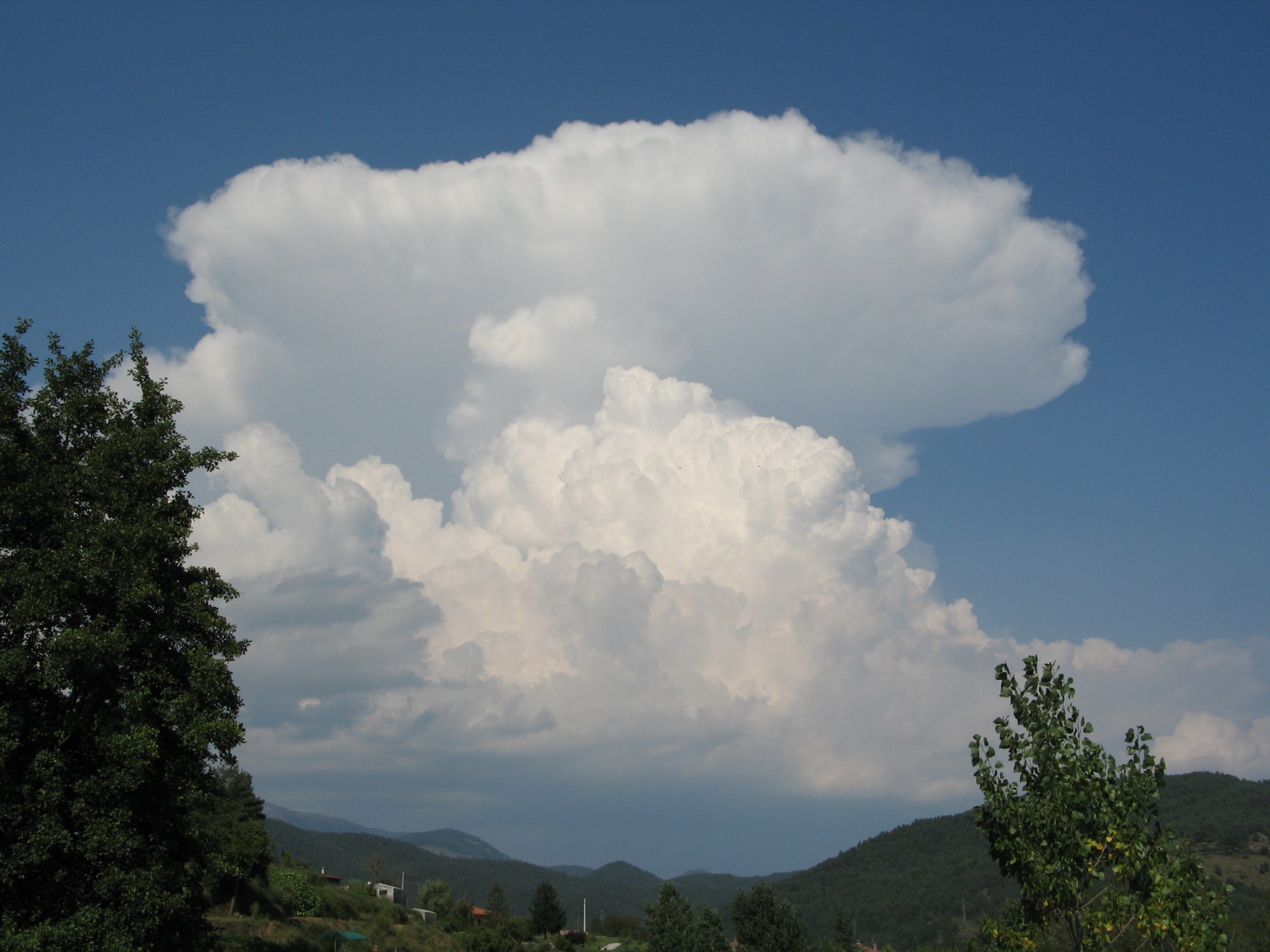 CUMULONIMBUS
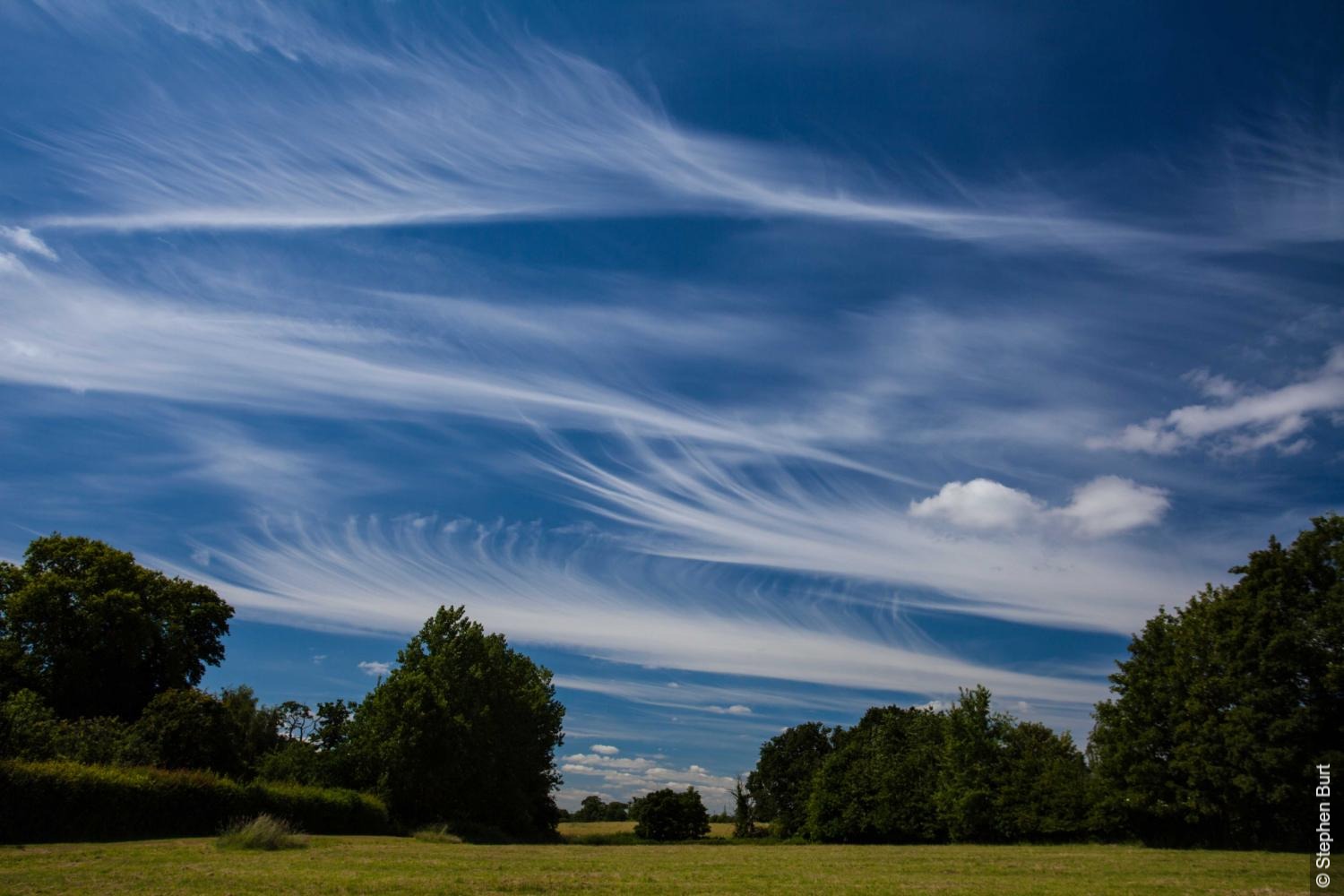 CIRRUS FIBRATUS UNCIANUS
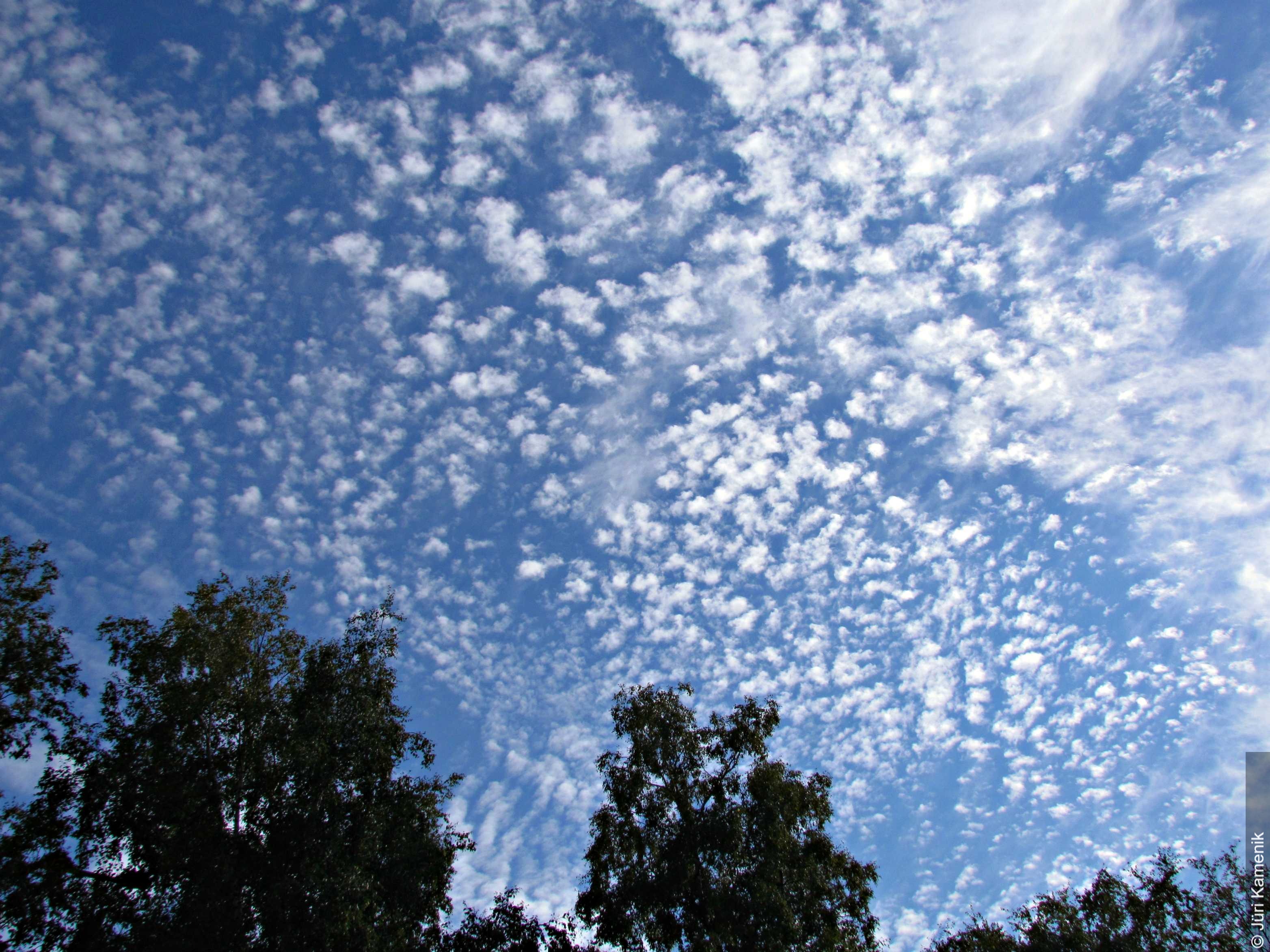 CIRRUS FLOCUS
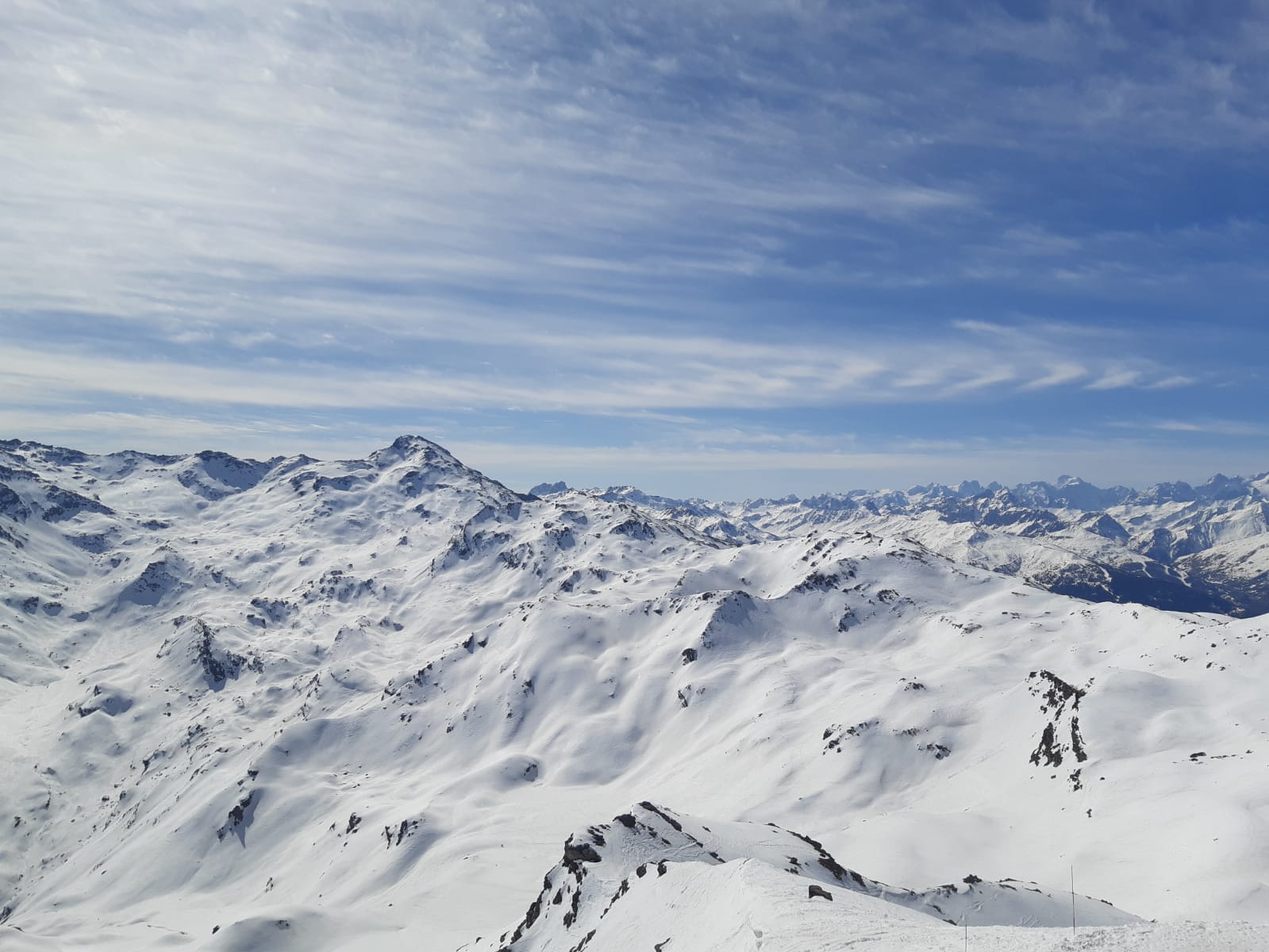 F I N
MAGNIFIQUES CIRRUS POUR LES

VACANCES DE NOS PRÉSIDENTS